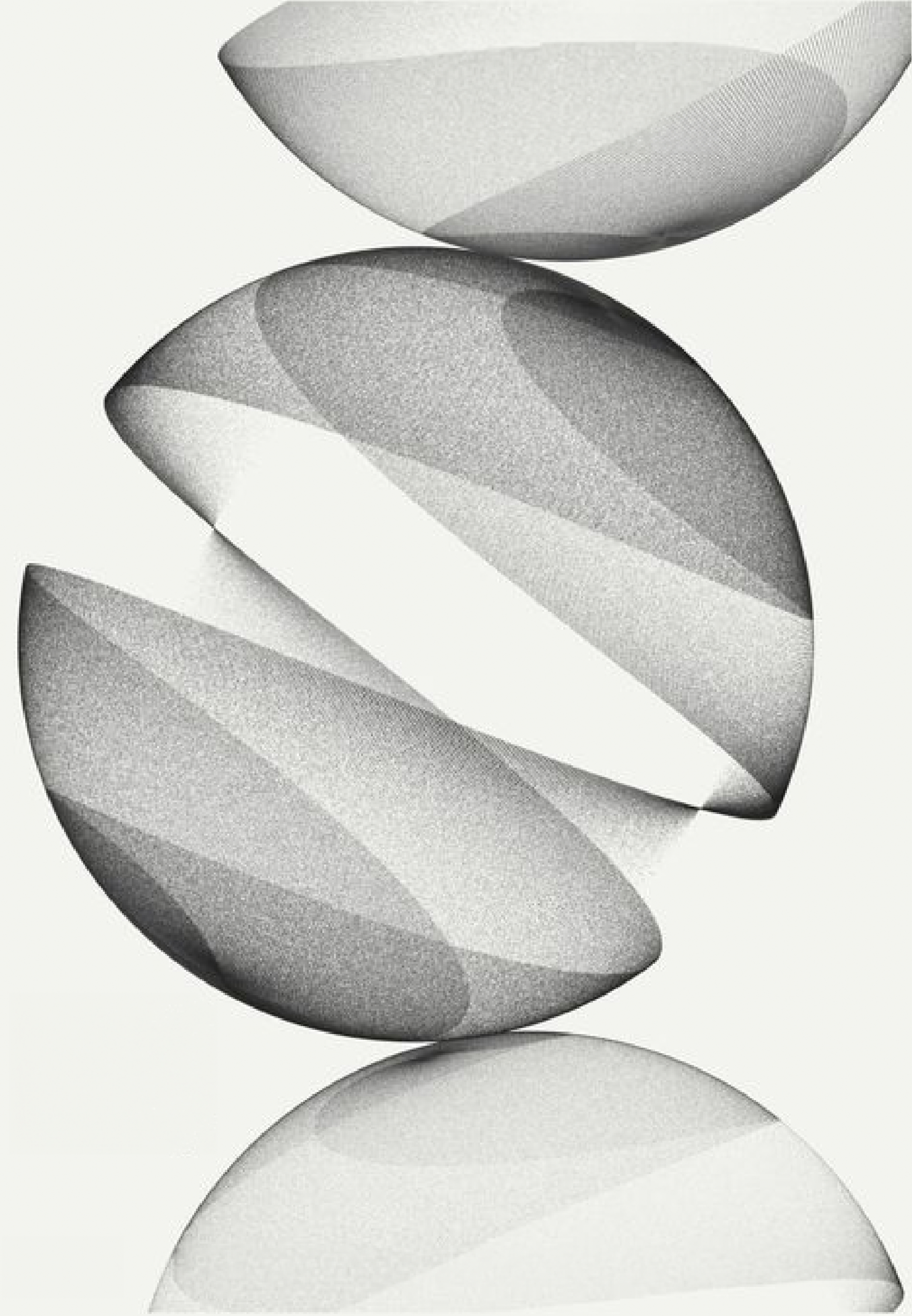 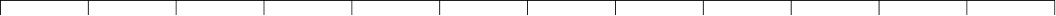 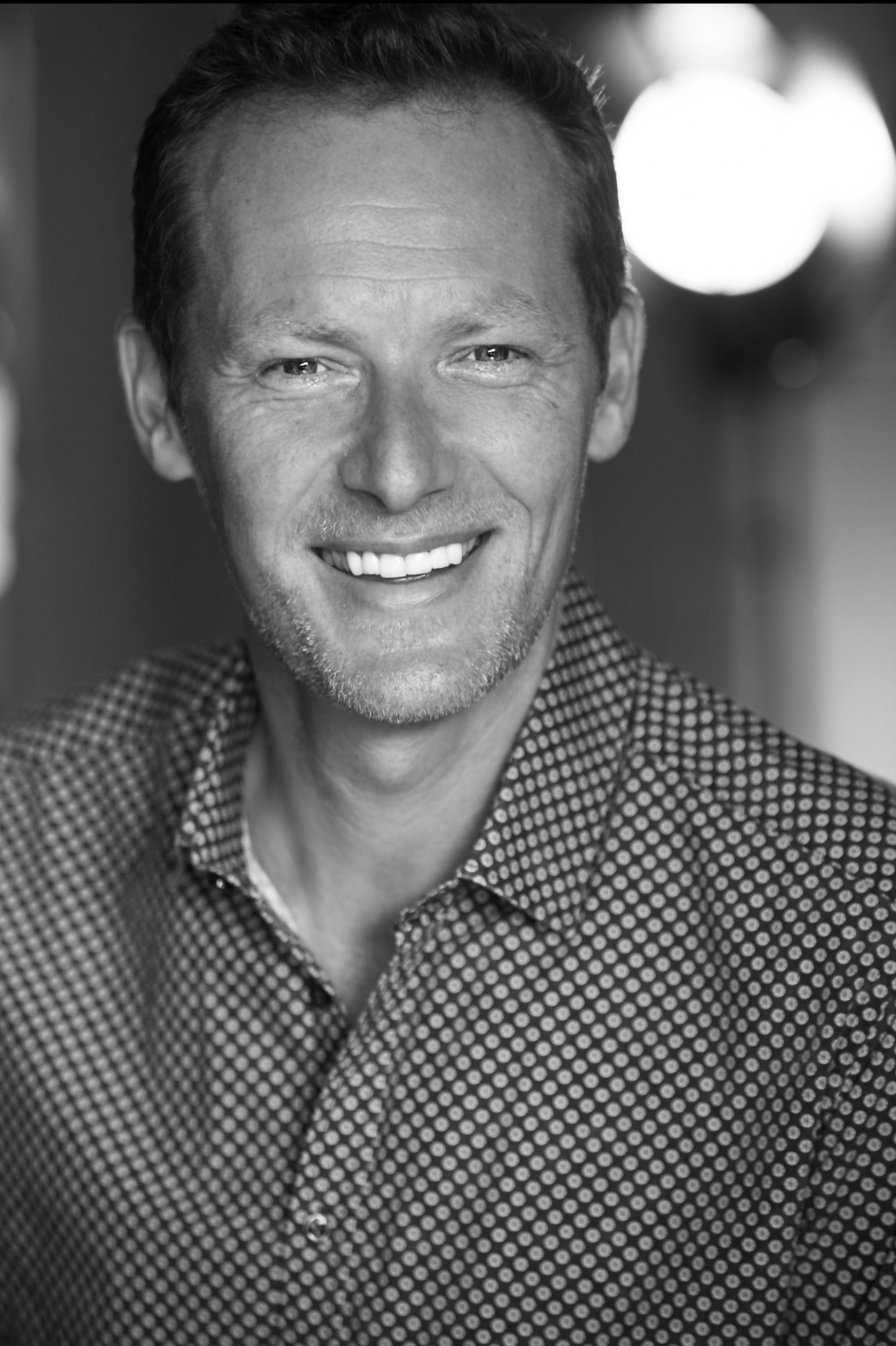 Jim Steele – Speaker Introduction
Speaker Introduction

Our speaker today is a performance consultant and award-winning author. The ideas and techniques that he’ll explore with us focus on how we can tap into the deep pool of potential we all have and gain access to this strategic reserve at the right time.

He’ll show us a series of practical techniques that demonstrate how to develop a winning mindset, build resilience and maintain the momentum necessary to achieve our business objectives.